Små barn och traumatisering-förekomst, symtombild och behandling
Katrin Bernstad
Specialistpsykolog barn 0-6 år
BUP Region Skåne
[Speaker Notes: Arbetat på BUP i snart 20 år. Hela tiden med de yngsta barnen, på VG ett av småbarnsteamen i regionen. Alla späd och småbarnsteam har åldersgrupp 0-4 år.]
Innehåll:
Små barns utsatthet och sårbarhet
Vikten av regleringsstöd
Konsekvenser av trauman under småbarnsåren
Vilka är symtomen och hur ser vi dem? 
Något om kartläggning och bedömning
Behandling
Små barn, små bekymmer?
Trauma under småbarnsåren -förbisett område inom såväl forskning, kliniskt arbete som politik

De senaste 20 åren har kunskapsfältet vuxit
[Speaker Notes: I många år har jag arbetat med att vården ska upptäcka de små barnen och våga ställa sig frågan hur de mår psykiskt-könslomässigt. Det är som att vi alla värjer oss mot att små barn kan ha stora bekymmer och allvarliga känslomässiga symtom. Ngt jag brottas med i min kliniska vardag. Man tänker att små barn kan väl inte uttrycka tecken på psykisk stress och ohälsa? Men så är det. Vi vet att små barn kan vara mer eller mindre känsliga olika i sin konkonstitution och olika svåra att möta. Vad det gäller små barn har man länge vetat att de påverkas av förälderns psykiska mående, att föräldrar med egna trauman från barndomen kan ha svårt att läsa av sina barn. Att små barn i dessa situationer kan utveckla egna symtom

Och vad det gäller trauman har man också varit mer inriktad på äldre barn, forskning behandling och politiska beslut för at skydda små barn har varit eftersatt. Men även bland oss har traumafältet varit styvmoderligt behandlat, men de sista tjugo åren tack vara dedikerade forskare har vi lärt oss mer även om det.]
Små barn mer utsatta
Mer drabbade av våld mellan vuxna
Oftare utsatta för barnmisshandel 
Utsätts oftare för grövre misshandel
Mer utsatta för sexuella övergrepp inom familjen och det närmsta nätverket
Högre risk att utsättas för potentiellt traumatiserande händelser, våld och försummelse
(Fantuzzo & Fusco, 2007; Chu & Lieberman, 2010; Jernbro, C. & Jansson, 2017; Allmänna barnhuset 2000;2007;2011;2016)
[Speaker Notes: Tvärtom Att vara liten –en riskfaktor

Bränner sig
Skadar sig hemma, trillar etc
Blir bitna av hundar

Hur kan det vara? Nära hela tiden, blir rädda kommer ändå närmre –mitt i konflikten. Våldet både direkt och indirekt

Provocernade beteende, fattar inte att de borde sluta att skrika

Prematuritet och funkrtionhinder yttreligare utsatta!

Fantuzzo & Fusco, 2007; Chu & Lieberman, 2010; U.S.Department of Health & Human Services, 2020, Jernbro, C. & Jansson, 2017; Allmänna barnhuset 2000;2007;2011;2016)]
Små barn mer sårbara
Totalt beroende av vuxna för fysisk säkerhet
Relationen till omsorggivarna avgörande för mental hälsa
Begränsad kognitiv och kommunikativ förmåga
Begränsad förmåga till självreglering
Under snabb utveckling-socioemotionell, kognitiv och neurobiologisk
(DeYoyng, A, Landholt, M , 2018)
[Speaker Notes: Inte bara utsatta utan också mer sårbara 
kan inte söka skydd själva eller rymma hemifrån  ftskiskt beroende av sin omgivning
Relationen till föräldrarna viktig för deras psykiska hälsa, om den svajar så löper de större risk att utveckla relationsproblem
Kan inte berätta på förskolan om vad de är med om, eller för förhörsledare heller för den delen vilket är väldigt frustrerande för oss som står bredvid
Kan inte lugna sig själva, de kan bli rädda alarmsystemet är utvecklat men inte självregelringssystemet
Är helt enkelt unde en snabb utvecklingsfas, som inte har ngt liknande motstycke i våra liv]
Negativa erfarenheter förekommer ofta i kombination med brist på positiva erfarenheter
[Speaker Notes: En olycka kommer sällan ensam. Trauman och försummelse uppträder ofta tillsammans.

Poängen här är att vi kan inte bara titta på det hemska som barnet är med om utan också på de goda viktiga erfarenheter som barnet missar]
Vilka positiva erfarenheter får barnet av
Lyhört omhändertagande

Stimulans

Regleringsstöd

-Kvalitén i samspelet avgörande för anknytningsrelationen
[Speaker Notes: Små barnen formas av erfarenheter. I samspelet till deras primära omsorgsgivare i det dagliga omhändertagandet formas barnets nervsysten och förväntningar på nära relationer, kommunikationen utvecklas. Påverkar kognitiv, språklig relationell och emotionell utveckling! Det är det där som vi jobbar med på småbarnsteamen dagligen, till postiva erfarenheter som, kan skapa goda cirklar, samspelmönster för barnet att utvecklas genom.
lltså detta är avgörande, återkommer till det]
Innehåll:
Små barns utsatthet och sårbarhet
Vikten av regleringsstöd
Konsekvenser av trauman under småbarnsåren
Vilka är symtomen och hur ser vi dem? 
Något om kartläggning och bedömning
Behandling
Toleransfönstret/vinduet Nordanger & Braarud, 2014, anpassat från Ogden, Minton & Pain, 2006
[Speaker Notes: Erfarenheter av reglering formar förmåga till självreglering


Toeleransfönstret är en zon eller ett spann där vi är optimalt aktiverade, när vi kan ha uppmärksamhet på den andre, där vi bäst lär oss.

Små barn har ett litet tolerensfönster, vi utökar det successivt genom dessa positiva erfarenheter. När barnet är reglerat och inom sin optimala aktiveringsnivå då kan det lära sig nya saker

Varierar från individ till individ av erfarenheter och i olika situationer. men är även beroende av den hjälp vi fått i det tidiga samspelet. Små barn har begränsat spann och förälderns uppgift är till stor del att utvidga zonen för optimal aktivering.

Mycket av de positiva erfarenheter vi vill skapa är alltså erfarenheter a regelringsstöd. i den vardagliga samvaron med omsorggivaren. Oändligt många situationer över dygn, månader , veckor. Dessa vardagliga situationer när barnet får hjälp att reglera ner och aktivera sig vill vi se!]
Regleringsstöd centralt i utvecklingspsykologinDen (affekt)reglerande andre
Reglering av tillstånd, mat/sömn –rytm, fysik närhet, avspänning, vitalitetsaffekt 
Synkronisering av känslor, spegling
Dela känslor,-Intoning, socialt refererande
Integrering, benämna känslor 
Integrering, berättelser om känslor, hur saker hänger samman
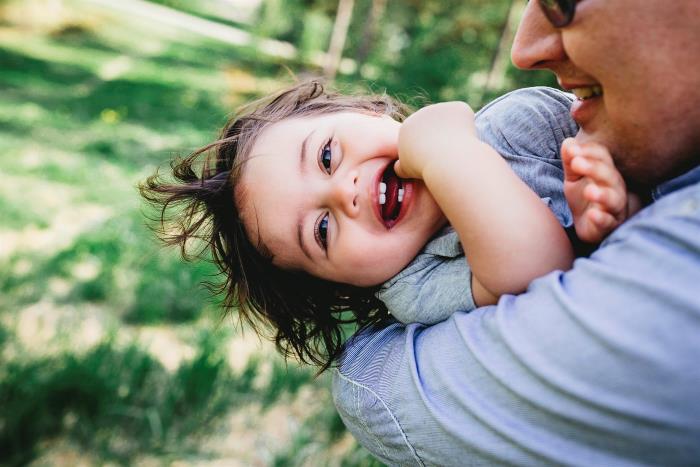 (Bjorg  Roed Hansen, 2010)
[Speaker Notes: Olika barn behöver olika mycket hjälp m,ed reglering

Kommer helt naturligt i de flesta föräldraskap!

Detta viktiga moment i allt samspel, ngt vi arbetar mycket med!

Fetat det första, celt centralt för små barn

Vi må være barnets
regleringssystem
 Vi gir barnet erfarenhet
med hvordan reglere
affekter og kropp
 Gradvis blir erfarenheten
internalisert som egne
ferdigheter (hjernen er
bruksavhengig)
 Logikkhjernen får kraft
til å bufre alarmen
 Hippokampus blir fylt
med minner om gode
andre – gode sirkler]
Anknytningspersonen som ”psykologisk sköld” i en traumatisk situation
Förälderns faktiska förmåga att lugna trots stress avgörande

Det finns situationer som är  övermäktiga för alla
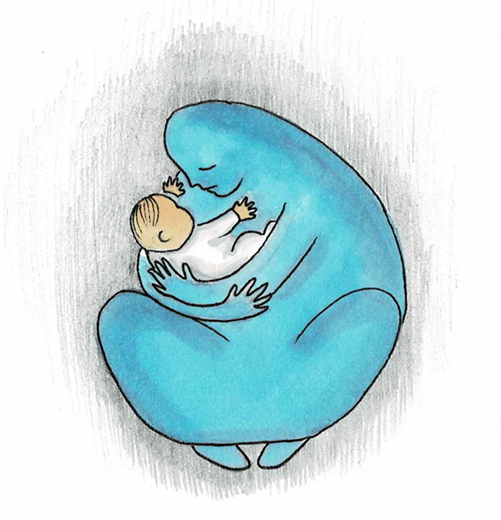 [Speaker Notes: Anknytningsrelationen buffrar för trauma för de yngre barnen. Har inte kognitiva förmågan att överblicka riksen i en situation utan förlitar sig på föräldern. Om föräldern förmedlar lugn och trygghet så kommer barnet, ju yngre det äratt påverklas mindre. 

Trauma föräldern kan trygga


Det handlar om 
•den objektiva omgivningen och om förälderns faktiska förmåga att skydda sitt barn från fara 
•förälderns förmåga att tro på den egna förmågan att skydda sitt barn och att tro på framtiden 

- För det är på tilltron som förmågan att lugna och trösta vilar 
•barnets ålder 
•hur länge påfrestningarna varar 

Kom ihåg: 
•Det finns situationer som spräcker alla sköldar 
•Men en del föräldrar har större förmåga än andra 
•När man lugnar barn är alla medel tillåtna – bra föräldrar gör det som behövs.]
Anknytningspersonen klarar inte att lugna i en traumatisk situation
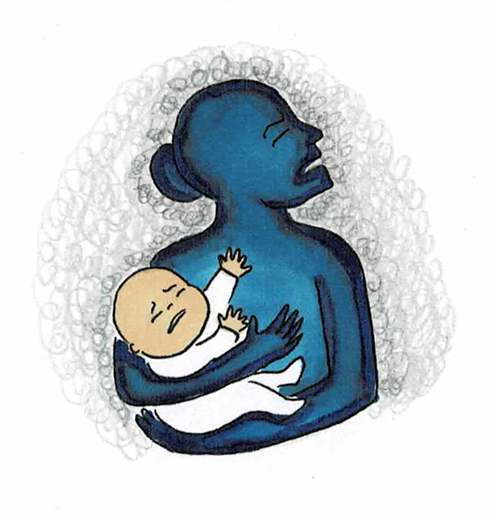 Den psykologiska skölden brister

Trauma i kontext av bristande reglering
[Speaker Notes: I denna situation finns dessutom ett yttre trauma. Det kanske är medicinska ingrepp, en förälder som har försvunnit, bombangrepp. Skrämmande situationer utan regleringsstöd

Detta är en stressande situation i sig för barnet, får ingen hjälp. Det jobbar vi med ofta i vårt kliniska arbete.
Kan vara att man är så stressad och rädd själv, egen traumareaktion tar över. Kan också vara depression, ångest, stress. Eller en föräldrastil som inte medger så mycket av tröst och omhändertagande 



Traumer som skjer i en
kontekst av sviktande
regleringsstød får størst
konsekvensen]
Anknytningspersonen traumatiserande
Den som ska trygga står för fara

Närhet associeras med hot

Anknytningssystemet kollapsar, desorganiserad anknytning
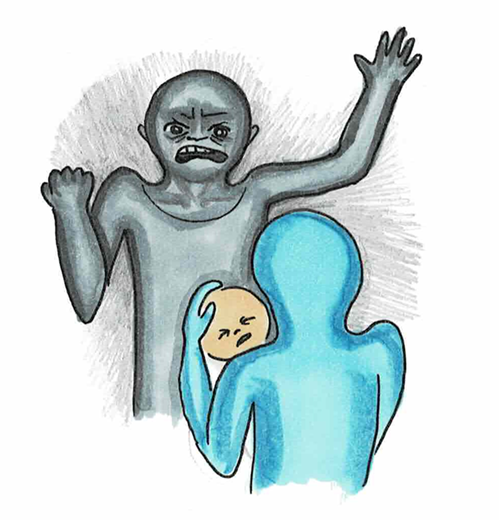 Innehåll:
Små barns utsatthet och sårbarhet
Vikten av regleringsstöd
Konsekvenser av trauman under småbarnsåren
Vilka är symtomen och hur ser vi dem? 
Något om kartläggning och bedömning
Behandling
Regleringsstöd centralt vid traumatisering
Trauman som sker i kontext av bristande regleringsstöd får mest allvarliga konsekvenser
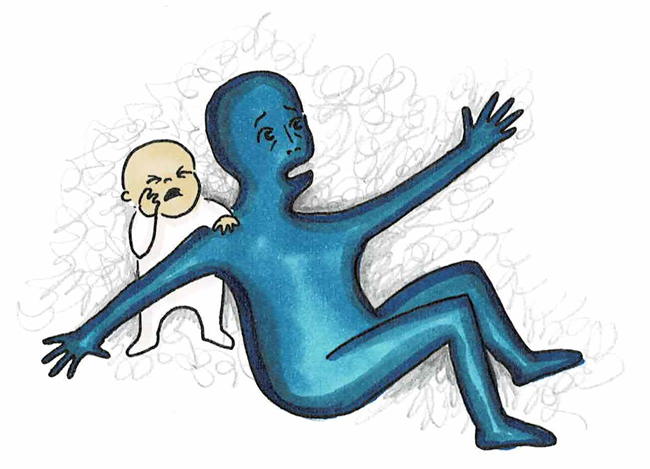 [Speaker Notes: Utviklingstraumer
Hvordan traumatisk
stress og sviktande
reguleringsstød i
kombinasjon preger
hjernens oppkopling,
og dermed barnets
utvikling og fungerin

Utviklingspsykologi
-Den viktigaste uppgiften för omsorgspersonen
- avgjørende
for hjernens utvikling

Traumapsykologi
Trauman som sker i kontext av bristande regleringsstöd mest allvarliga konsekvenser]
Traumatisk stress i kombination med bristande regleringsstöd formar barnets fungerande –utvecklingstrauma (Nordanger och Braarud, 2017)
Våld/övergrepp
(exponering för traumatisk stress)
+
Omsorgssvikt
(bristande regleringsstöd)
↓
Hypersensitivt alarmsystem
+
Underutvecklat regleringssystem
16
[Speaker Notes: Utvecklingstrauma
Hur traumatisk
stress i kombination med bristande regleringsstöd i
formar hjärnans kopplingar och därmed barnets utveckling och fungerande

(Nordanger och Braarud, 2017)]
Utvecklingstrauma ger regleringssvårigheter
[Speaker Notes: HYPER reaktion
Oro, aggressivitet, utagerande och impulsivitet


HYPO reaktion
Nedstämdhet, tomhet, känner sig stum

Ju yngre barn, ju oftare tenderar de att reagera med en hypo-reaktion.

Konsekvenser av trauma (Cook et al 2005, Ford et al 2013)
Ett överstimulerat, irritabelt och hypersensitivtnervsystem(hjärna+ csn) kan leda till regleringssvårigheter slår hårt  många områden:

•Koncentrations-& fokuseringsförmåga
•Hantera impulser, reaktioner, känslor
•Socialt samspel och relationer
•Hyperkänslighet
•Mat-och sömnrubbningar
•Beteendeproblem]
ACE Internationell studie om förekomst av negativa barndomsupplevelser och samband med hälsa i vuxen ålder (n= ca 17 350 vuxna)
.
Negativa barndomsupplevelser är betydligt vanligare än vad vi vanligtvis är medvetna om.
Starkt samband mellan antal negativa barndomsupplevelser och utveckling av riskbeteende.
Starkt samband mellan antal negativa barndomsupplevelser och psykisk sjukdom/missbruk i vuxen ålder.
Tydligt samband mellan negativa barndomsupplevelser och fysisk sjukdom (cancer, stroke, hjärtsjukdom, olycksfall, övervikt) i vuxen ålder.
[Speaker Notes: Bort?]
Tidig traumatisering får långvariga konsekvenser
Misshandel och vanvård i före fem års ålder har samband med affektiva svårigheter, självmordstankar, bristande impulskontroll, problem med arbetsminnet liksom med psykopatologi jämfört med barn som exponeras senare i livet
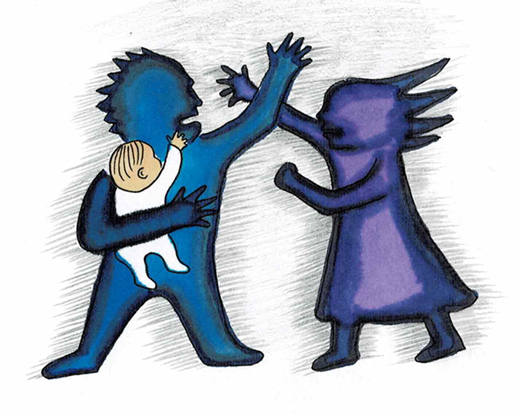 (Lippard & Nemeroff, 2020).
[Speaker Notes: Konsekvenser av barnets utsatthet och sårbarhet

The consequences of child maltreatment seem to be
particularly detrimental when they occur during infancy and the first five years
of life, with stronger associations with mood disorders, suicidal ideation,
inhibitory control and working memory problems, as well as a more
unfavorable course of psychopathology, when compared with children who are
exposed when they are older (Lippard & Nemeroff, 2020).]
Innehåll:
Små barns utsatthet och sårbarhet
Vikten av regleringsstöd
Konsekvenser av trauman under småbarnsåren
Vilka är symtomen och hur ser vi dem? 
Något om kartläggning och bedömning
Behandling
Traumasymtom hos små barn
Skrikighet, utbrott, aggressivitet
Stört mat- och sovmönster
Separationsångest
Nya rädslor
Begränsningar av lek, minskad leklust
Socialt  tillbakadragande
Regression till tidigare fungerande
Sexuellt utagerande
(Haag, A-C., Celi, S. & Landholt, M., 2019 
Wamser-Nanney, R. 2020)
21
[Speaker Notes: Små barn utvecklar liknande symtom som äldre barn Både internaliserade och Externaliserade symtom

Utvecklingsmässiga skillnader gör att stress uttrycks på olika sätt.

leker inte, upprepande lek, lek på tidigare utvecklingsnivå)

(enures/enkopres, motorik, språk, mm)

Det är den här typen av symtom som vi möter hos barn som varit utsatt för trauma och omsorgssvikt men många av symptomen sammanfaller med barn som har mer generella samspelproblem till sina omsorgspersoner eller barn med konstitutionella svårigheter. Ju yngre ju mer globala symtom, mindre differentierade. Tränat öga för att avgöra vad som är utanför det acceptebla.  Alltid en svårighet att ställa rätt diagnos 

(Haag, A-C., Celi, S. & Landholt, M., 2019; Wamser-Nanney, R. 2020)]
2013:  PTSD för barn < 6 år i DSM2016: DC: 0-5
[Speaker Notes: Tidigare var DSM ej anpassat för de yngsta barnen, deras begränsade kognitiva och verbala kapacitet.


2013: mer objektiva beteendemässigt förankrade och utvecklingsmässigt sensitiva kriterier såsom upprepande av lek togs fram, tröskeln för undvikande minskade eftersom det helt enkelt är svårt för små barn att undvika situationer

DSM 5 PTSD < 6 år  för närvarande  ger tillsammans  med DC: 0-5 den utvecklingsmässigt mest sensitiva klassifikationen av PTSD för yngre barn. DC ger mer exempel på hur symtom uttrycks och vilka händelser som kan upplevas som traumatiska

Finns fortfarande en hel del att göra ffa i förhållande till barn 0-3 år]
PTSD < 6år
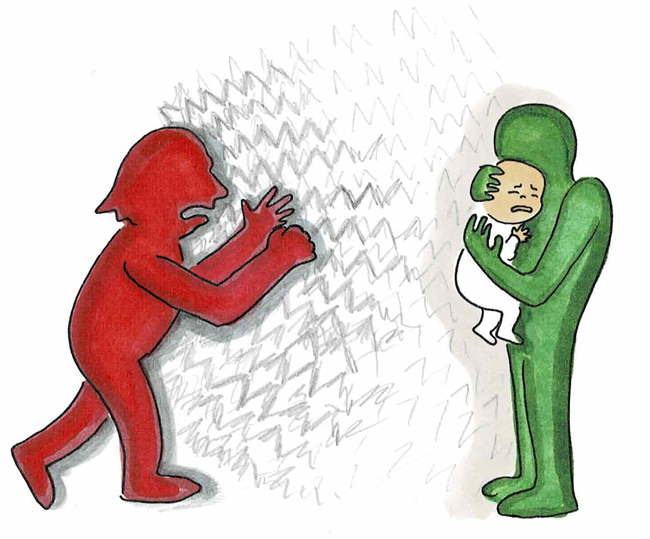 Upplevt, bevittnat eller underrättats om traumatisk händelse
Påträngande symtom associerade med den traumatiska händelsen
Undvikande och negativa förändringar av kognitioner och sinnesstämning
Förändringar av barnets         stimulusreaktioner
E. Varaktighet
F. Funktionsnedsättning
[Speaker Notes: Själv utsatt för en eller flera traumatiskahändelser. 
2. Själv bevittnat en eller flera sådana händelserär någon annan drabbats, i synnerhet primära
vårdnadshavare. 3. Underrättats om att en traumatisk händelse
drabbat en förälder eller annan vårdnadshavare.

Obs: potentiellt traumatiskt för ett litet barn är ju att bevittna en anknytningsperson fara illa! 

små barn kan uppleva efterkommande läkarundersökningar som mer traumatiska än de livshotande tillstånd

B intruisions, inte så stora förändringar men fokuserar på att små barn inte alltid visar tecken på stress, kan vara överglada… plus att traumat kan återupplevas via lek!

C har genomgått den största förändringen! Bara ett symtom behöver vara uppfyllt!

Undvikande av tankar ej relevant,  Inre värld som vi inte har tillgång till vad det gäller de yngsta barnen, därför går vi på observerat beteende 

D. Förändringar av barnets stimulusreaktioner. D, hyperarousal

Observerbart, krävdes inga förändringar]
Svårigheter med diagnosen
Livshotande situationer inte alltid mest traumatiska för små barn
Föräldrars reaktioner spelar roll
Begränsad forskning på hur barn under ett år uttrycker traumasymtom, krävs troligen mer differentiering
Föräldrar dåliga på att rapportera internaliserade symtom
Funktionsnedsättningen ter sig olika i åldersgruppen, behöver exemplifieras
Co morbiditet hög
(De Young, A., Landholt, M., 2018)
[Speaker Notes: Bort?

Medicinska ingrepp rapporteras som mer traumaiska än själva skadan

Förälderns reaktion på  händelsen spelar roll!

Lekar upptäcker man eller nära observationer av svettningar  minskat intresse etc

Stora variationer vad det gäller i studier
Fler barn borde uppfylla kriterierna

-Vad rör sig inom en tvååring?


40-60% i hjälpsökande populationer, 1% i normalpopulation

Alla barn utvecklar inte PTSD-symtom
Händelsens art, allvarlighetsgrad, frekvens 
Individuella faktorer 
Social kontext 


Alla uppfyller inte diagnosen men kan ändå behöva traumabehandling


De Young, A., Landholt, M. 2018]
Co-morbiditet vanligt
Trotssyndrom
Separationsångest
ADHD
Depression
Anknytningsstörning   a) med social hämning   b) med social distanslöshet	



(Wamser-Nanney, R., 2020)
25
[Speaker Notes: Finns risk för feldiagnostik

Viktigt att undersöka om comorbiditeten följde efter traumatisk händelse, viktigt att bedöma och behandla PTSD

(Pelcovitz et al, 2000) 

ADHD 
Depression 
Ångest 
Beteendestörning 
PTSD 	

PTSD hos barn yngre än 6 år
Akut stressyndrom
Anpassningsstörning 
Anknytningsstörning   a) med social hämning   b) med social distanslöshet]
Innehåll:
Små barns utsatthet och sårbarhet
Vikten av regleringsstöd
Konsekvenser av trauman under småbarnsåren
Vilka är symtomen och hur ser vi dem? 
Något om kartläggning och bedömning
Behandling
Bedömning
Identifiera den/de traumatiska händelserna
Identifiera symtom
Förhållandet mellan omsorgspersonens symtom och barnets symtom
Föräldra-barnrelationens betydelse
(Miron,D.& Sturdy,W., 2019)
[Speaker Notes: Identifiera- svårt!
Symtom .kräver kunskap

(Miron,D.&Sturdy,W., 2019)]
För bedömning av små barn krävs information
Från flera källor:
-föräldrar, socialtjänst, förskola, bvc, sjukhusjournaler

Med olika metoder:
-skattningar, intervjuer och observationer av barnet  tillsammans med omsorgspersonerna

Om barnets omsorgsmiljö, relation till omsorgspersoner

(Miron,D.& Sturdy,W., 2019)
[Speaker Notes: Små barn kan inte berätta om hur de har uppfattat situationer små barn berättar genom sitt beteende!!!!!!

Lägga pussel genom handlingar, var befann sig när Pelle slogs därhemma? 

ffa genom att fråga om hur barnet regerar i olika situationer Fetat observationer 

Viktigt att göra en sammantagen bedömning, kanske inte uppfyller kriterierna men man se svårigheter i interaktionen och reaktioner som man tänker kan kopplas till trauma, då är det viktigt att barnet erbjuds behandling

Göra en sammantagen bedömning, skriver om det i SVPn]
Innehåll:
Små barns utsatthet och sårbarhet
Vikten av regleringsstöd
Konsekvenser av trauman under småbarnsåren
Vilka är symtomen och hur ser vi dem? 
Något om kartläggning och bedömning
Behandling
BUP Skånes riktlinjer
SVP Trauma:

TF-KBT anpassat för yngre barn rekommenderas från 3 år, steg I
CPP rekommenderas för barn 0-3 år och för barn 4-6 år med traumatisering/komplex traumaexponering 
EMDR från 3 år
SVP Späda och små barn:

CPP rekommenderas för traumarelaterade tillstånd och/eller anknytningsproblematik
[Speaker Notes: Jaha vad ska man då erbjua för behandling till små barn som blivit traumatiserade? Om vi går till SVPn så är det ffa två metoder som används Tf-KBT och CPP, bpda har visat¨på positiv effekt!

Båda metoder bra för åldersgruppen, för att täcka hela åldersgruppen krävs CPP

Barnets ålder och förmåga att uttrycka sig, behöver kunna prata lite och förmedla minnen för att tf KBT ska kunna bli aktuellt. 
Men inte bara ålder och utvecklingsnivå avgörande utan också men också typ av trauma

Cpp adresserar även anknytningsproblematik och förluster (sorgereakationer), kan därför vara mer lämpligt även för barn över tre år.

Tf KBT

från 3 års
TF-KBT
är förstahandsval för de flesta barn 3–17 år, med
anpassningar utifrån utvecklingsnivå den centrala komponenten känslomässig
bearbetning av traumarelaterade minnen. Dessutom
ingår psykoedukation, bemästrandestrategier för att reglera stress och känslor, kognitivt processande, exponering in-vivo, problemlösning och skyddsstrategier 

föräldrar medverka rekommenderas det och särskilt för yngre barn eller omtrauma påverkat familjedynamiken. Syftet är att träna föräldrafärdigheter och samspel, och att
bemöta föräldrars egna känslor inför det som hänt.
Från 3 år
Barnet kan minnas och uttrycka sig
Omsorgspersonen delaktig
Manualbaserat
Åldersanspassat material

CPP lite bredare lämplig efter utsatthet i flera olika former
Rekommenderas för barn runt 3 år eller yngre. CPP är också ett
alternativ för barn 4–6 år, särskilt vid anknytningssvårigheter,
komplex traumaexponering eller kognitiv eller annan utvecklingsrelaterad
försening. CPP är en traumafokuserad samspelsbehandling,
vanligtvis 20–40 sessioner, där förälder deltar genomgående.
Terapin fokuserar på trauma som barnet upplevt enskilt eller tillsammans med föräldern
och på gemensam bearbetning. I sessionerna arbetastraumafokuserat via lek och samtal, mot det övergripande målet att stärka förälder–barn-relationen

Från 0 år

Integrativ modell -anknytninsteori traumateori utvecklingspsykologi

Leksaker, bildstöd rörelse etc]
BehandlingStabiliseringsfasen speciell för små barn
Trygghet förutsättning, förutsägbar vardag med trygga och förutsägbara vuxna. Föräldern som skyddande sköld. Bygga tillit. 

Inte bara frånvaro av trauma utan även goda, reglerande erfarenheter
[Speaker Notes: CPP adresserar anknytningsrelationen tydligare  återupprätta eller utveckla förälderns som skyddande sköld

Förutsätter grundläggande reglering

Mycket fokus på kroppsbaserad reglering, dyadisk affektreglering, stötta normalutveckling, dvs det vi oftast gör i vanlig samspelbehandling!]
Omvårdnadens ABC (Broberg, m fl. 2006)
Vara större, starkare, klokare och snäll
Inte vara skrämmande för barnet
Vara förutsägbar i sina reaktioner
Kunna skydda barnet mot faror
Vara villig att prioritera barnets behov framför egna
Kunna glädjas och ha roligt med barnet
Vara lyhörd för barnets signaler
Be om förlåtelse och ta ansvar
[Speaker Notes: Många av föräldrarna till våra barn har svårt med detta i vilket fall, då får man börja där.

I praktiken många ggr familjehemsföräldrar som får delta i behandlingen och då krävs det att en tillit har byggts upp dem emmellan

Återkommer till den sista]
Förstå barnets utsatthet och ta ansvar
[Speaker Notes: Knske inte stått för själva övergreppet men inte kunnat förhindra det. Förstå och ta ansvar för hur anknytninsskölden brutits, ta barnets perspektiv, ändrat förhållandena och kunna be om ursäkt!

Eller kanske själv varit påverkad, i första delen som handlar om traumaförståelse blir det tydligt om föräldern han häva sig ur sin egen uplevelse och utsatthet]
BehandlingStabilisering, forts.
Psykoedukation om traumareaktioner, symtom, känslor och hur hantera dessa (glöm inte förskola)

Regleringsstöd centralt
[Speaker Notes: Dyadisk affektregelring
Normalisering av traumareaktioner
förstå och normalisera responser, koppla reaktioner till trauma. Översätta beteenden

Spännande hur barnen beskriver sina symtom:

Låter i huvudet, var som ett sånt där skydd, på fingrarna, förstod att man syftade på Regleringsstöd som ett yngre barn]
BehandlingBearbetning
Leka, rita, berätta, exponering, skapa narrativ

I barnets takt, regleringsstöd centralt
[Speaker Notes: Lek centrala verktyget
Skilja på då och nu
Konstruera traumaberättelse

Obs det mesta kommer hemma, behöver vara med, förstå, föröka lägga pussel tillsammans med omsorgspersonen

Därtill Traumafokus,, skilcja på då och nu ge en gemensam berättelse,
Medvetenhet om egna reaktione, visa empati genom spegling etc


Med på plats hela tiden i CPP]
BehandlingKonsolidering, framtidsorientering
Stå emot riskfyllda situationer

Leva med traumat, kunna dela med varandra när det behövs

Stötta normalutveckling
[Speaker Notes: Tf KBT tydligare fokus med uppgifter anpassade till barnet etc.

Mer fokus på föräldern att känna igen risktecken i CPP]
BehandlingFörhållningssätt
Kunnig 
Lyhörd
Kreativ
Hoppfull
Modig
Informerad men ovetande
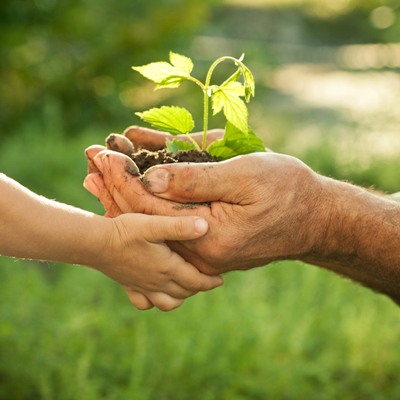 [Speaker Notes: Bort?]
Näst sist
Små barns uttryck för psykisk ohälsa och stress är ofta globala och mindre tydliga än äldre barns-blanda ej samman otydlighet med allvarsgrad!
Time of dangerous possibilities
Små barn drabbas av trauma
Konsekvenserna för barnets fortsatta utveckling kan vara stora
Viktigt att agera tidigt, det finns effektiv behandling
Så våga se/fråga/undersöka!
Tack!